USP 800 
& Hazardous Medication
Melissa Comstock, B.Sc. Pharmacy, R.Ph.
Pharmacy Manager-Inpatient Operations
USP 800 & Hazardous Medications
Objectives: 

Locate Stormont Vail’s Hazardous Drug List
Discuss Stormont Vail’s policies related to the handling of HDs.
Describe proper PPE for handling hazardous drugs
Describe hazardous spill management in the Pharmacy
Describe response to known or suspected HD exposure
[Speaker Notes: .]
USP 800 & Hazardous Medications
USP 800 is the foundational document that guides a health system’s handling, preparation and administration of compounded hazardous medications.
USP 800 & Hazardous Medications
The NIOSH (National Institute for Occupational Safety and Health) list of Antineoplastic and Other Hazardous Drugs in Healthcare Settings, 2016 is the foundational document that guides a health system’s handling, administration and disposal of hazardous medications.
[Speaker Notes: The NIOSH list is not a risk assessment. It identifies hazardous drugs only. Health care sites, like Stormont, must evaluate their own practices every 12 months.]
USP 800 & Hazardous Medications
How does USP 800 impact you?
USP 800 & Hazardous Medications
All personnel that handle hazardous drugs (HDs) as part of their job duties must have documented training and competency in the following:
 
 • Overview of entity's list of HDs and their risks (system hazardous drug list) 
 • Review of the entity's SOPs related to handling of HDs
 • Proper use of PPE, equipment and devices
 • Response to known or suspected HD exposure
 • Spill management 
 • Proper disposal of HDs and trace-contaminated materials.
USP 800 & Hazardous Medications
Hazardous Medication List
NIOSH list is from 2016. SVH hazardous medication list has been updated to remove non-formulary drugs and revise PPE/Handling instructions.
Color coded PPE recommendation
and risk assessment.
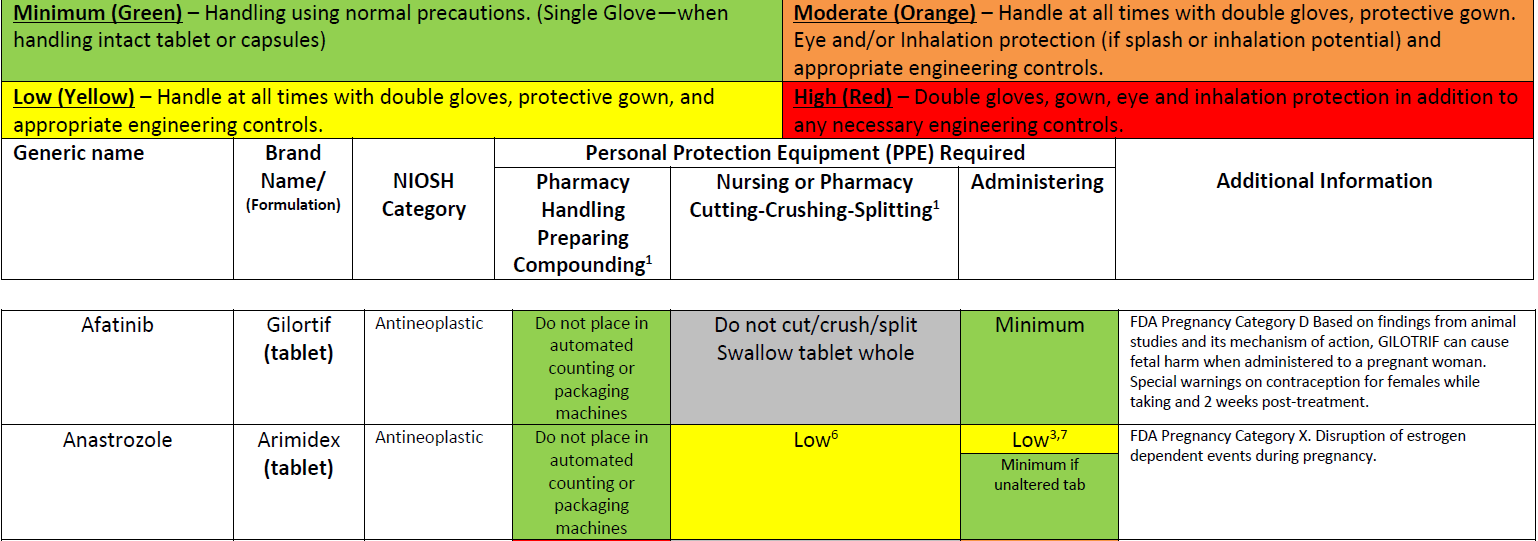 Color coded administration instructions
USP 800 & Hazardous Medications
Hazardous Medication List is on Document Central under Division & Department Pages->Pharmacy->Pharmacy documents->Hazardous Medication List-Hospital
USP 800 & Hazardous Medications
Waste disposal guide is on Document Central under Division & Department Pages->Pharmacy->Pharmacy documents->Medication Waste Stream Disposal.

Note that not all hazardous medications are hazardous waste and not all hazardous waste is hazardous to humans.
USP 800 & Hazardous Medications
Waste Stream Disposal Reference has been revised to current standards
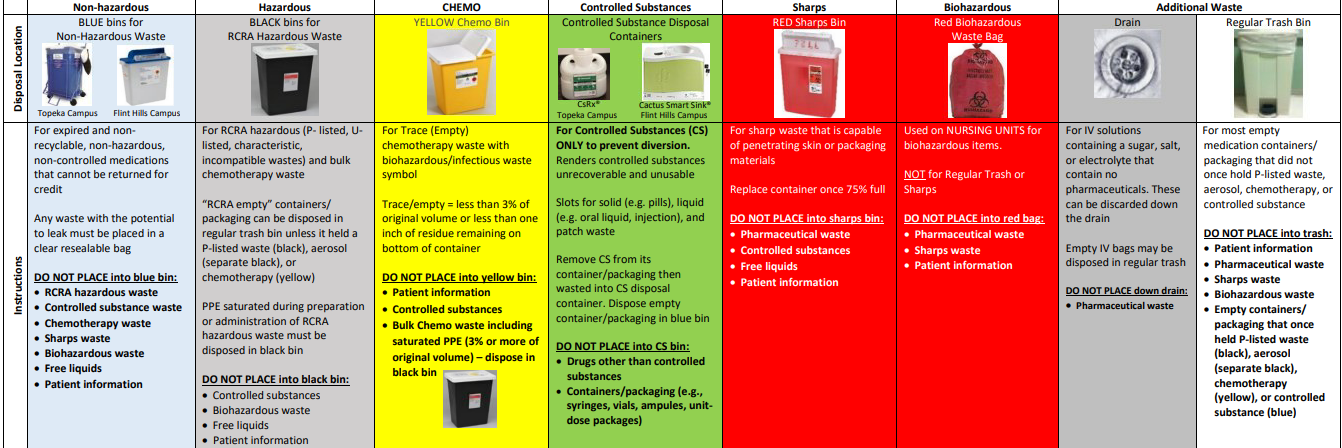 SVH Policies related to Hazardous Drug Handling
Please review the following policies in Document Central

Compounding-Deactivating, Decontaminating, Cleaning and Disinfecting Hazardous Drug Areas
Compounding-Hazardous Compounded Sterile Products
Compounding-Hazardous Drug Dispensing, Administration, and Disposal
Hazardous Drug PPE
The Garbing and hand hygiene for preparing sterile hazardous compounds is the same as
for non-hazardous compounding with two exceptions:

Don two pairs of shoe covers
Don two pairs of chemotherapy (nitrile) gloves
Hazardous Drug PPE
Please review the standard work: 
Compounding-Best Practice Garbing and Hand Hygiene for Hazardous Sterile Compounding
Hazardous Spill Management
Spill kits contain all of the materials and PPE needed to clean HD spills.
Spill kits and signs restricting access to potential spill areas must be accessible in
all areas in which HDs are routinely handled. In the event that a spill exceeds a volume
of 1.5 Liters of liquid or exceeds the capacity of the spill kit, activate 
the Hazardous Spill Response Procedure.
Response to Hazardous Drug Exposure
Report any accidental exposure resulting from a spill, needle stick, 
or other accident to the Pharmacy Operations Manager
or Director of Inpatient & Infusion Pharmacy Services. 
If employee is injured and needs medical attention, contact Employee Health (785-354-5928).
Response to Hazardous Drug Exposure
In the event of accidental skin contact:

1. Immediately remove gloves and/or contaminated clothing.

2. Cleanse the affected skin immediately with soap and warm running water.

3. Refer to product Material Safety Data Sheet and perform decontamination as directed.

4. Notify Supervisor or Manager and call Employee Health for guidance.
Response to Hazardous Drug Exposure
In the event of accidental eye contact:

1. If you need assistance flushing eyes, CALL FOR HELP.

2. Remove gloves and other contaminated PPE.

3. Proceed to the eyewash station and flush affected eye(s) with copious amounts
 of water or isotonic eyewash for at least 15 (fifteen) minutes.

4. Hold eye(s) open with thumb and finger and look directly into the water stream
 – move eye(s) around to wash all around.

5. Do NOT rub eye(s).

6. Do NOT use tap water as pressure damage may occur.

7. Notify Supervisor or Manager and call Employee Health for guidance.
Response to Hazardous Drug Exposure
Please review the policy: Management of Hazardous Drug Spills in the Pharmacy Department
Please proceed to the post-test